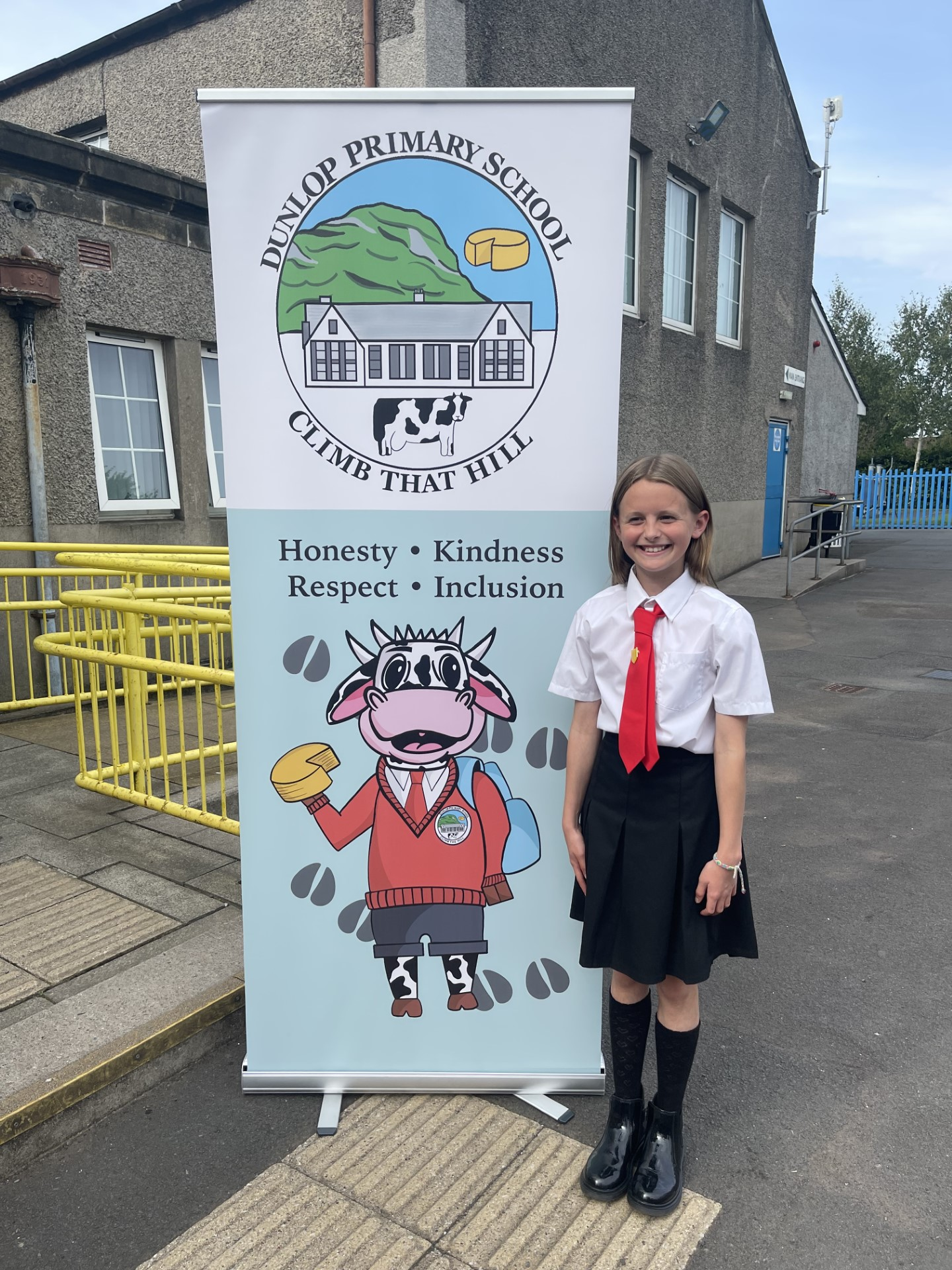 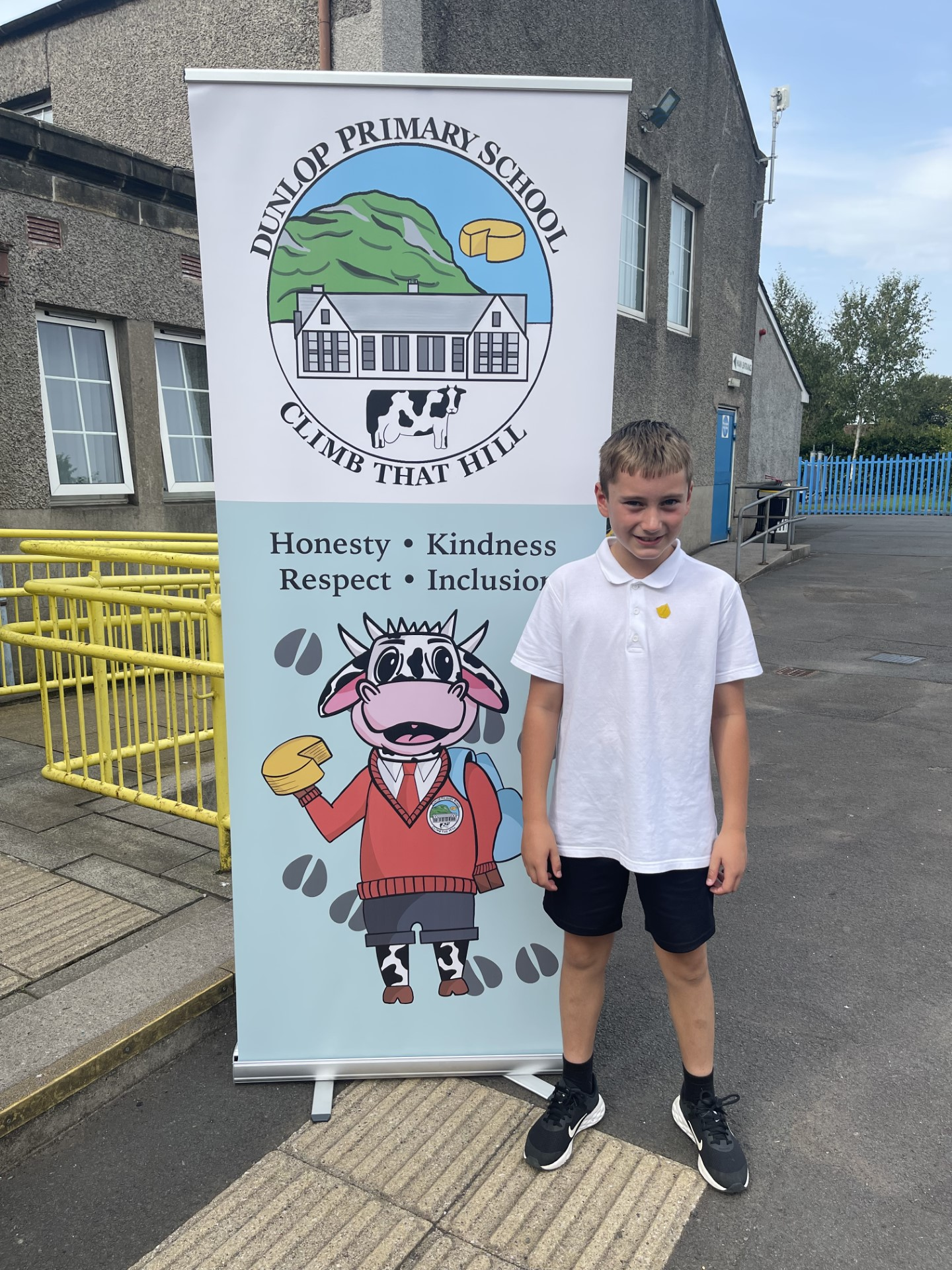 Dunlop Primary School
Glazert  Vice-Captain
Dunlop Primary School
Glazert  Captain